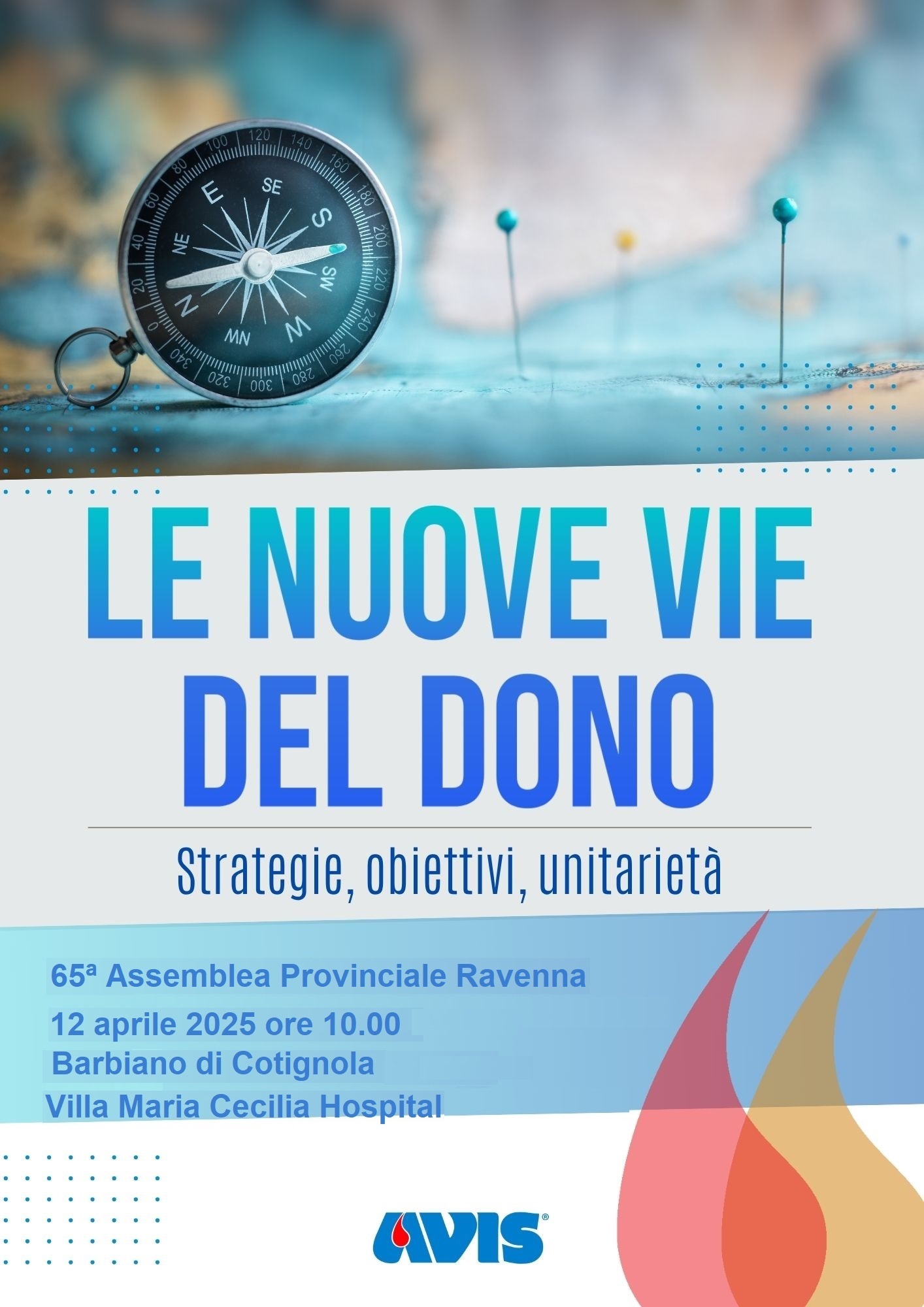 12 Aprile 2025

Villa Maria Cecilia Hospital

Barbiano di Cotignola
Attività
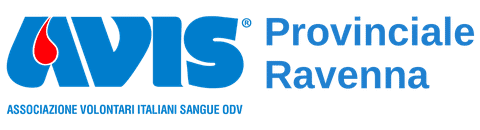 Barbiano, 12 aprile 2025
Attività
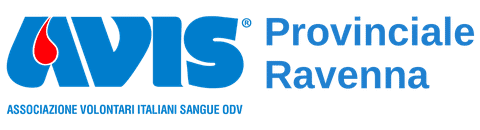 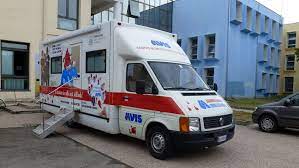 Autoemoteca nelle Scuole Superiori
2022 151 Visite e 117 esami in 10 giornate
2023 389 Visite con 314 esami in 23 giornate
2024 441 Visite con 373 esami in 24 giornate
Prevenzione
981 ECG presso AVIS nel 2024
1739 esami di controllo
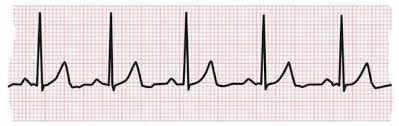 Barbiano, 12 aprile 2025
Emovigilanza
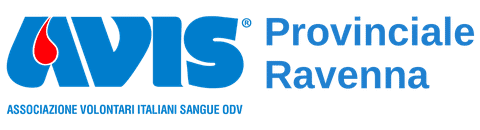 Donatori reattivi 
FTD 19 1.6%(2023 24 1.4% 2022 14 1.3%) 
RTD 23 0.1% (2023 27 0.13% 2022 22 0.11%)
6 VERI POSITIVI (2 HIV, 2HBV, 2 LUE) (2023 7 VERI POSITIVI  2 HBV 2 HCV 3 Lue)
Barbiano, 12 aprile 2025
Emovigilanza
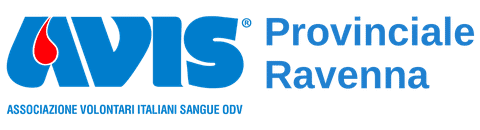 Reazioni alla donazione
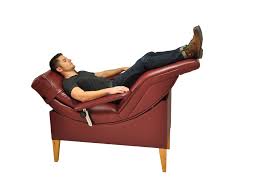 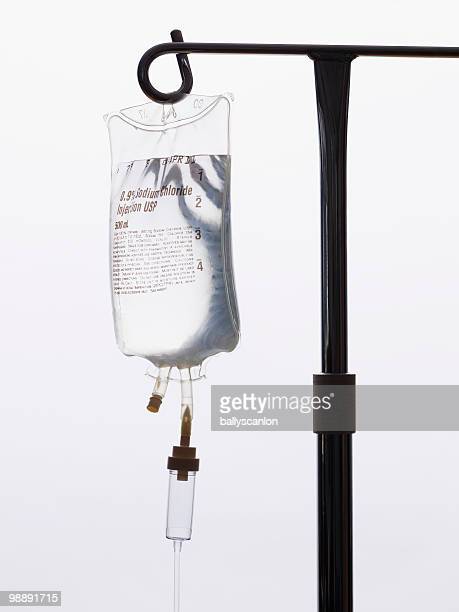 Formazione annuale
BLSD
Barbiano, 12 aprile 2025
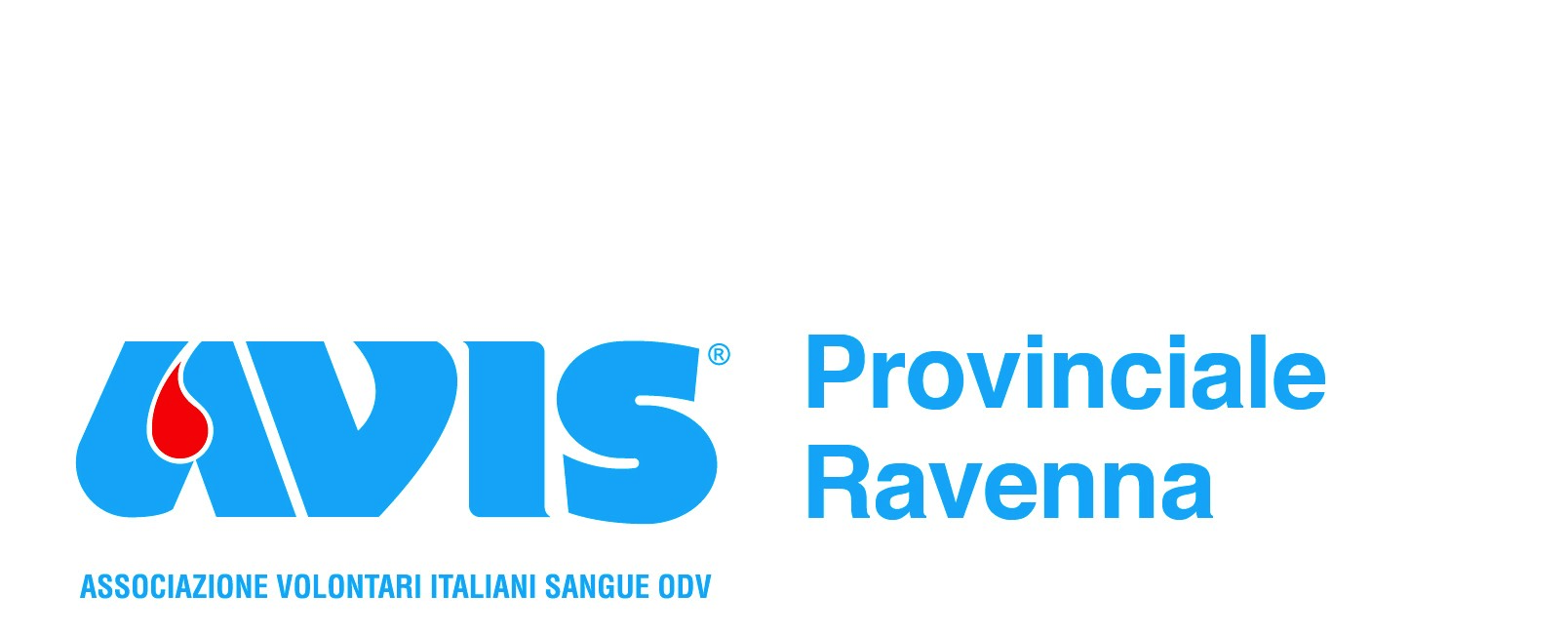 Grazie per l’attenzione.
Dott. Francesco Levada – Responsabile Sanitario, referente emovigilanza
Barbiano, 12 aprile 2025